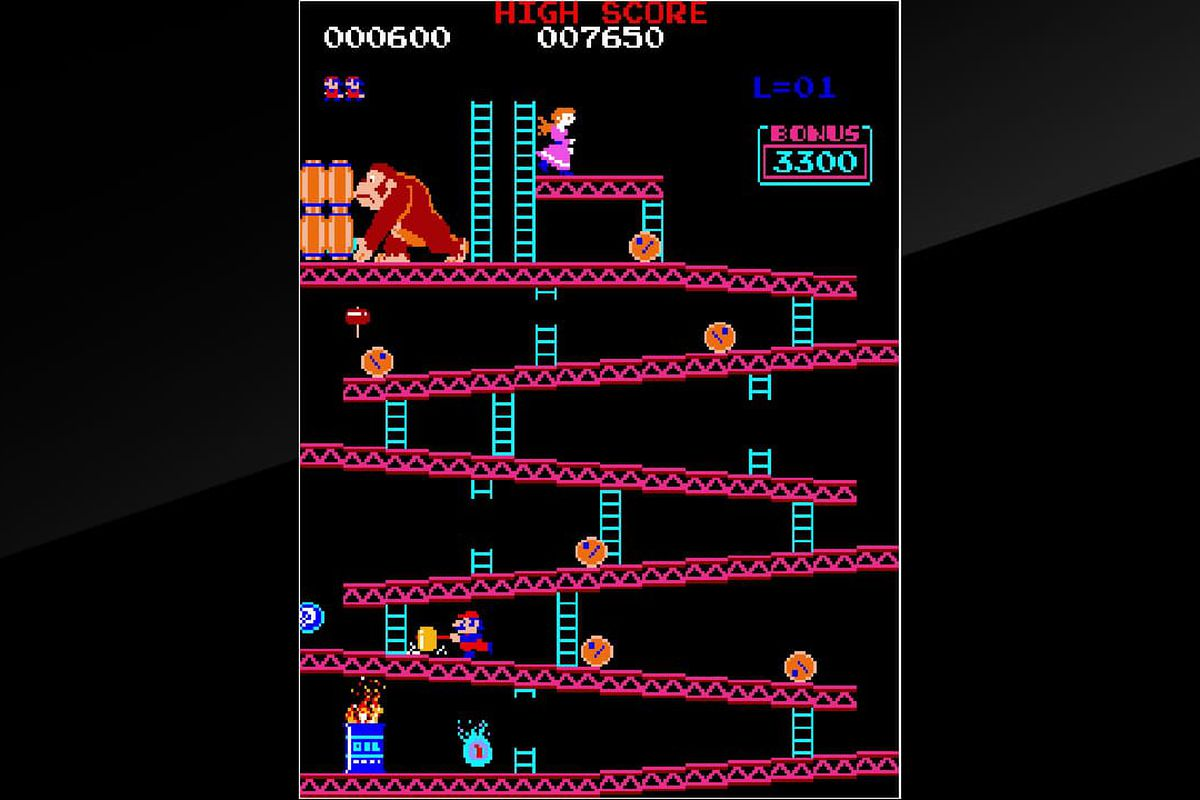 Science 20: Unit A - Chemistry
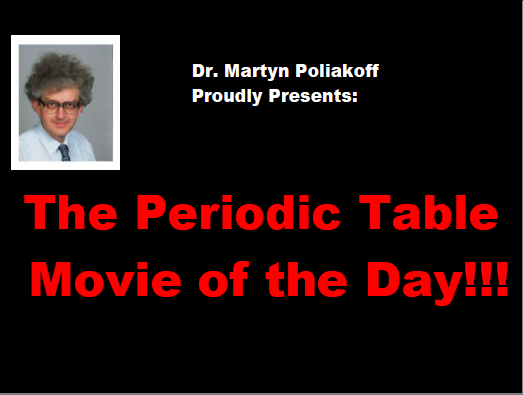 Periodic Videos
POS Checklist
calculate the concentrations and/or volumes of diluted solutions and the quantities of a solution and water to use when diluting
Review:

A 250mL solution is prepared by dissolving 2.01g of iron (III) chloride, FeCl3(aq) in water. What is the amount concentration of the solution?
Dissolving vs. Dilution
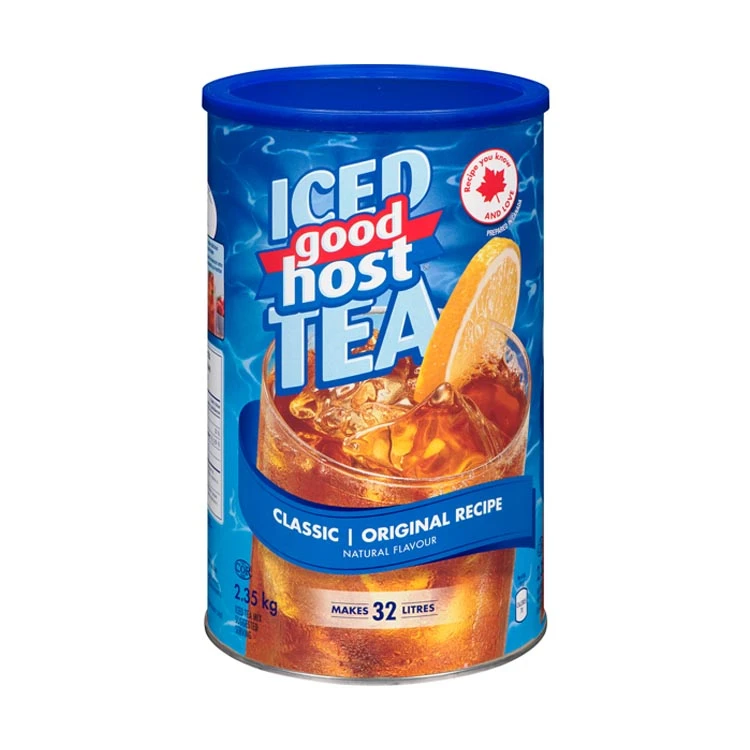 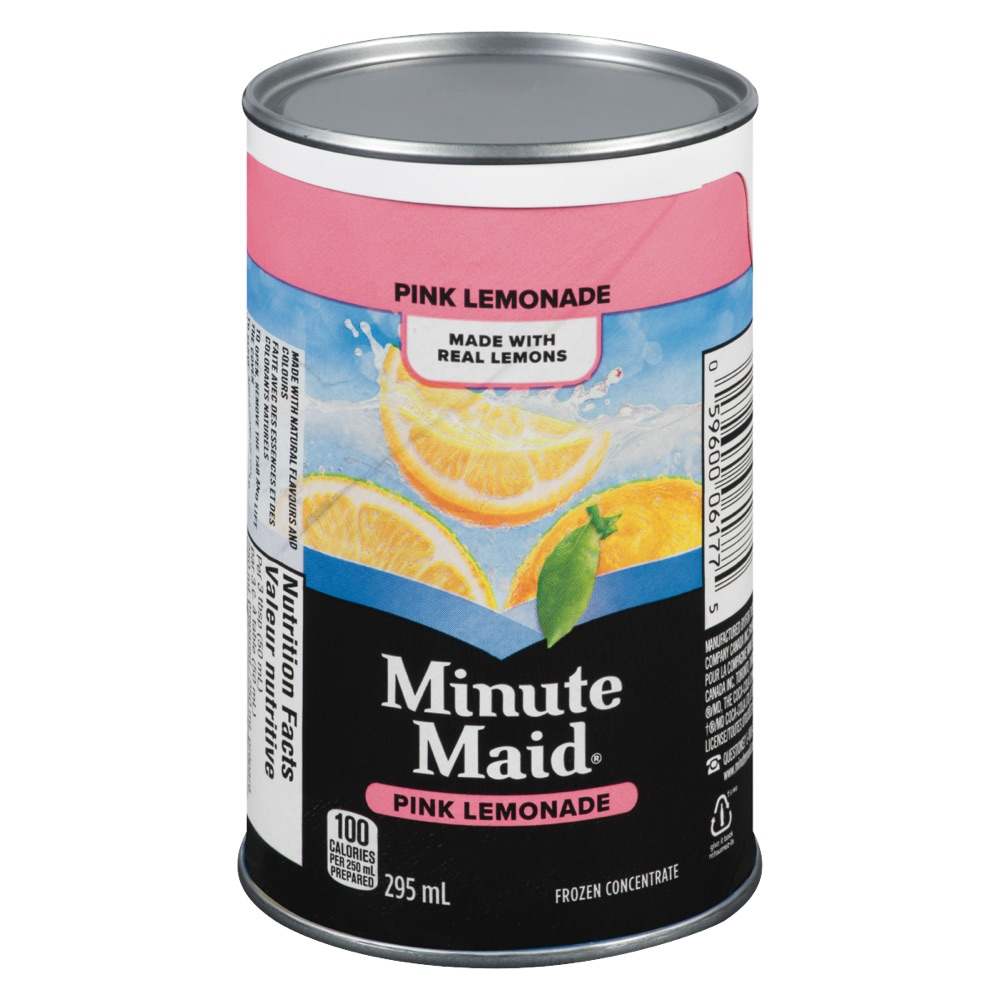 vs.
Many chemicals we purchase for the prep lab are already is solution form. They come in common molar concentrations of 1mol/L – 12mol/L. We have a very accurate measure of the concentration of these solutions: they are so called standard solutions.
Standard Solutions: a solution whose concentration is precisely known.
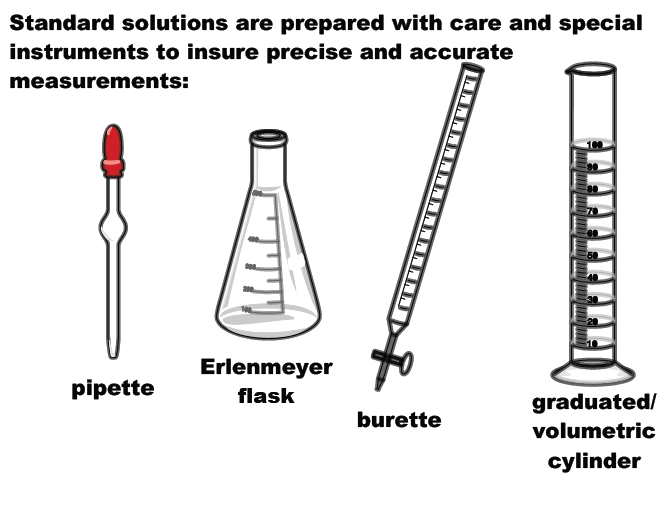 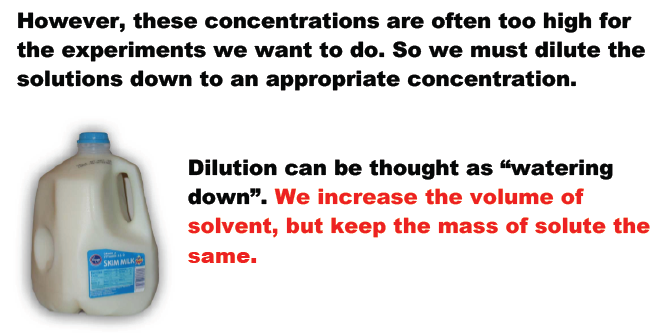 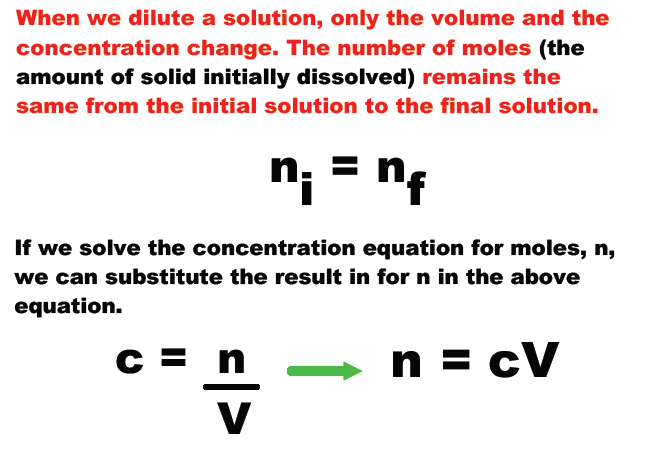 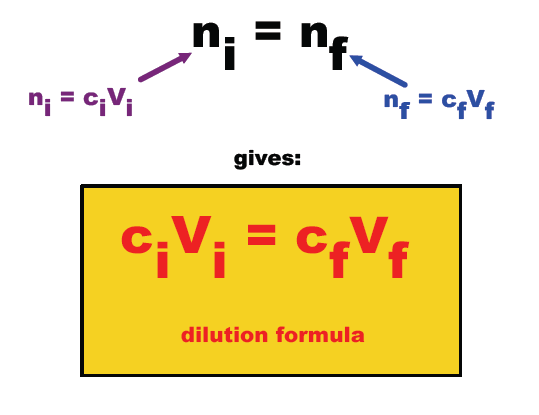 C
C
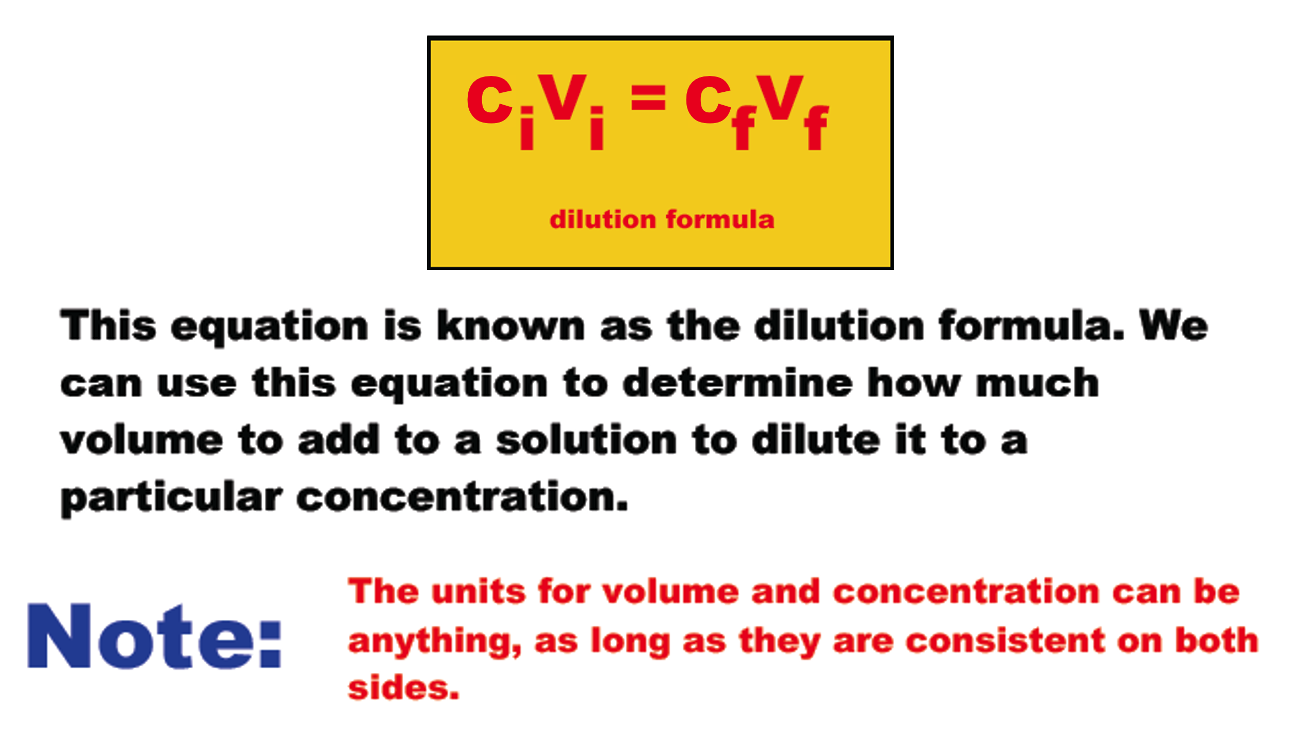 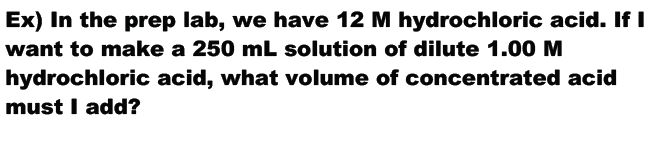 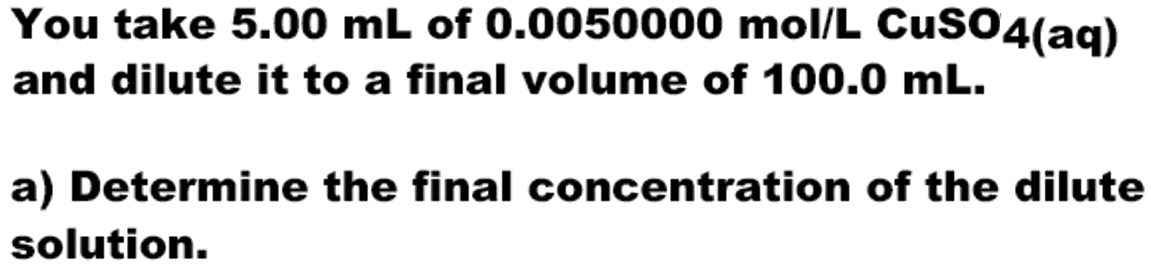 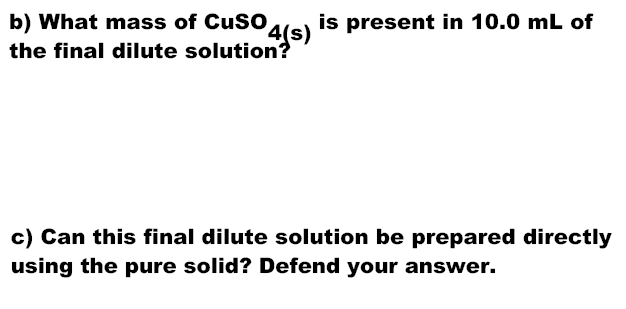 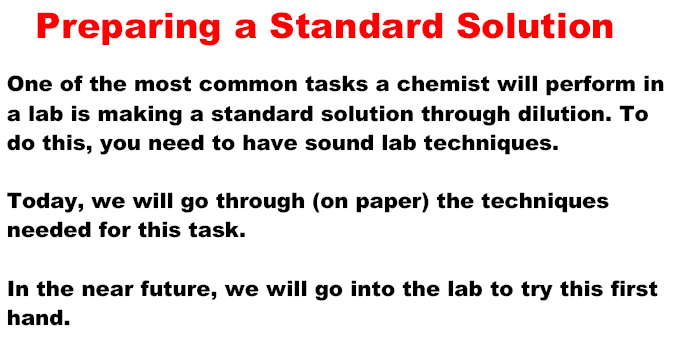 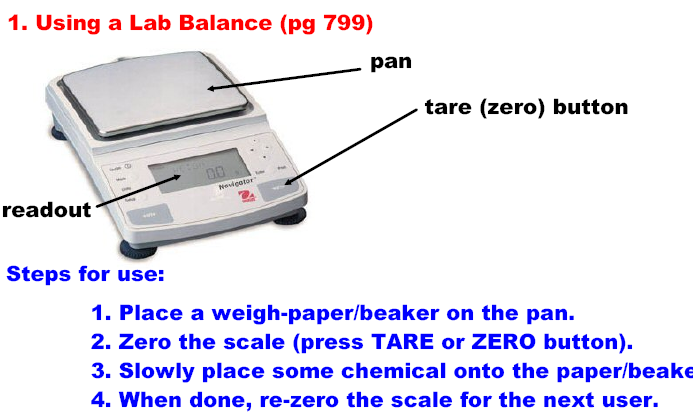 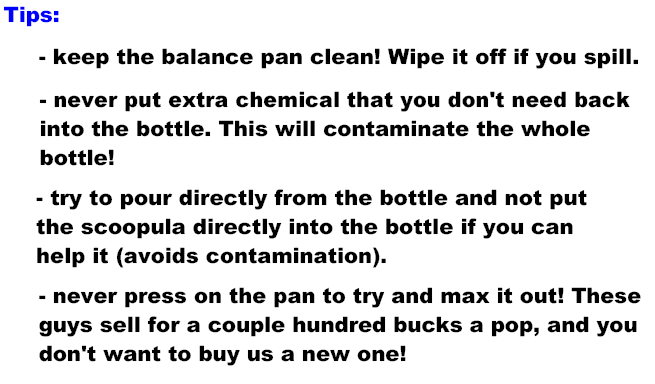 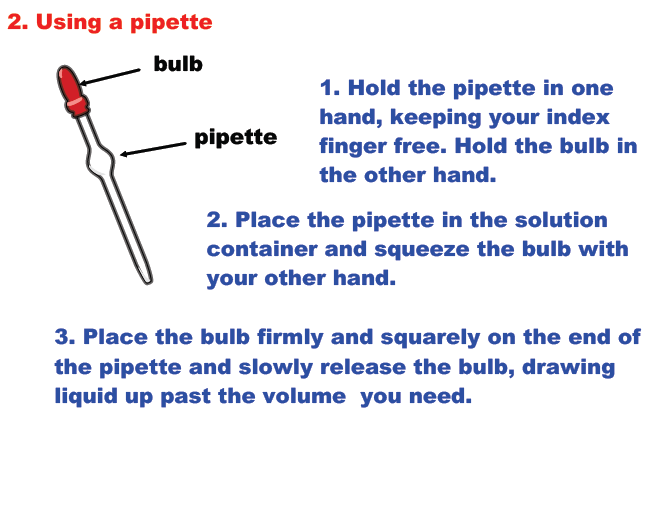 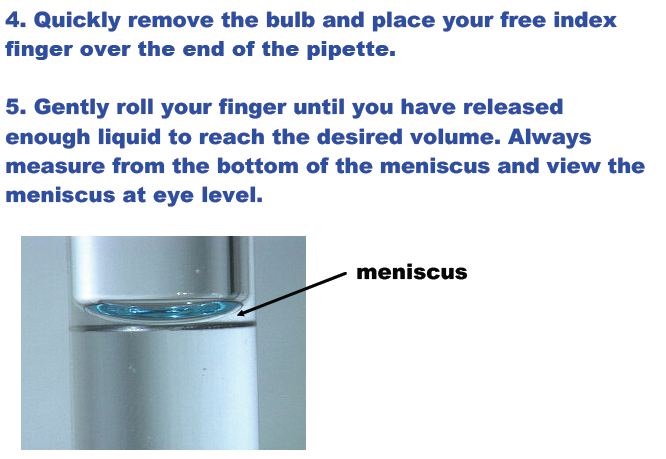 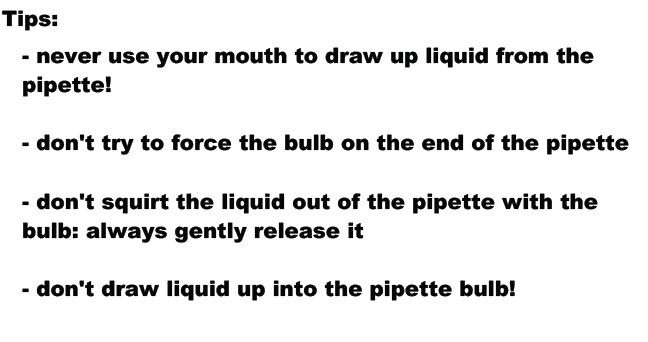 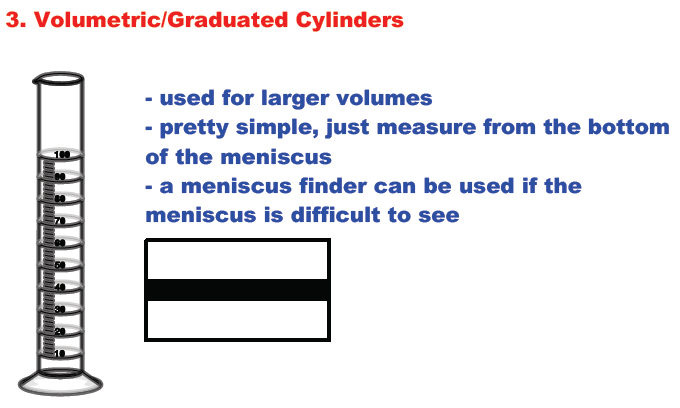 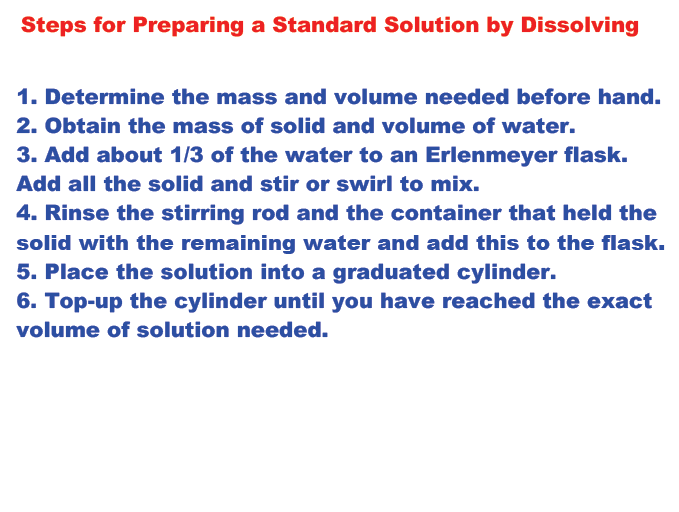 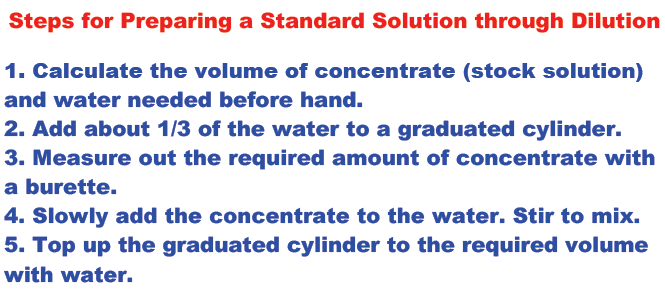